Software & Technologies:an overview
Ray Plante
NIST
NMI Registry Workshop BIPM, Paris
4/15/16
1
Overview of today
Outline of October Demo: Discuss after break
Goals
What should the audience see?
What specific capabilities should be demonstrated
Technical Issues
Use of OAI-PMH, Software, Metadata format, validation
Plan and Schedule
NMI Registry Workshop BIPM, Paris
4/15/16
2
Technical Plan
Tiger Team creates a schema
Ray will provide technical support; contributions welcome
Schema documents, validaters
Revisions expected
NIST Resource Registry software deployed at BIPM
NMIs create metadata descriptions of their resources
Pick a few representative ones
Tiger Team may make recommendations
NMIs make descriptions available to BIPM
Demonstrate search capabilities via BIPM registry
NMI Registry Workshop BIPM, Paris
4/15/16
3
Sending descriptions to BIPM
Four options
Ordered simplest to most involved (least risky to most risky)
NMI’s choice depends on resources, interest
NMI Registry Workshop BIPM, Paris
4/15/16
4
Sending descriptions to BIPM
Manually enter metadata via BIPM registry web form
Create login
Use interface to create, manage resource descriptions
Can update records later
Recommended if:
You are registering only a few resources, or
It is hard to host a web application at your site (due to security or resource issues)
NMI Registry Workshop BIPM, Paris
4/15/16
5
Sending descriptions to BIPM
Manually enter metadata via BIPM registry web form
Operate a lightweight “Publishing Registry”
Only purpose:  expose resource descriptions for harvesting
Implementation: Registry-in-a-Box (RiaBox) 
http://github.com/RayPlante/RiaBox
Resource descriptions are stored as files on disk in our format
Web service is a CGI (Perl) script running in a web server
Fully-OAI-PMH compliant
You create your records however you want (editor or script)
NIST will provide support
Recommended if:
Interested in managing/updating descriptions locally
Convenient to creating records via a script from your own databases
Interested in greater control over how format is used
NMI Registry Workshop BIPM, Paris
4/15/16
6
Sending descriptions to BIPM
Manually enter metadata via BIPM registry web form
Operate a lightweight “Publishing Registry”
Operate an instance of the NIST Registry (NMRR)
Will have full capabilities of registry at BIPM
Browser-based Dashboard for managing records
Web-forms for creating records
Harvesting, Searching
Scriptable RESTfull interfaces (ingest, search)
Freely available, NIST-supported
Recommended if:
Interested in managing/updating records locally
Interested in using RESTfull interface to ingest records (connecting it to your local infrastructure)
Want to experiment with harvesting & search capabilities locally
NMI Registry Workshop BIPM, Paris
4/15/16
7
Sending descriptions to BIPM
Manually enter metadata via BIPM registry web form
Operate a lightweight “Publishing Registry”
Operate an instance of the NIST Registry (NMRR)
Create your own OAI-PMH-compliant Registry
Recommended if:
You already operate an OAI-PMH service that you can re-use
You are interested in automating record creation by connecting directly to your own infrastructure
NMI Registry Workshop BIPM, Paris
4/15/16
8
RiaBox
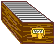 NMI Registry Federation
harvest
(pull)
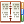 BIPM
Dataset
NMI
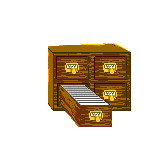 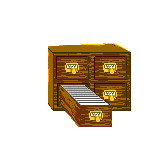 NMRR
NMRR
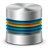 Database
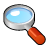 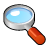 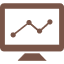 Portal
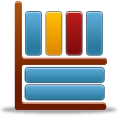 manual
entry (push)
Data Repository
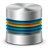 Database
NMI
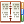 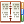 Dataset
Dataset
NMI
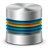 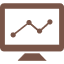 Database
Portal
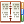 Dataset
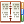 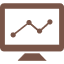 Portal
Dataset
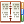 NMI Registry Workshop BIPM, Paris
Dataset
4/15/16
9
[Speaker Notes: ----- Meeting Notes (4/15/16 06:01) -----
ISO1034]
What do we register
Your Institute
Standard Reference Datasets
Examples of both “Gold” and “non-Gold” standard datasets
Pick some representative datasets
Databases
Portals
Services
Simulation Software
NMI Registry Workshop BIPM, Paris
4/15/16
10